USBメモリー(ベーシックフォルム)
U2385
スリム＆シンプルデザインのUSBメモリー
・ライトのカラー:赤
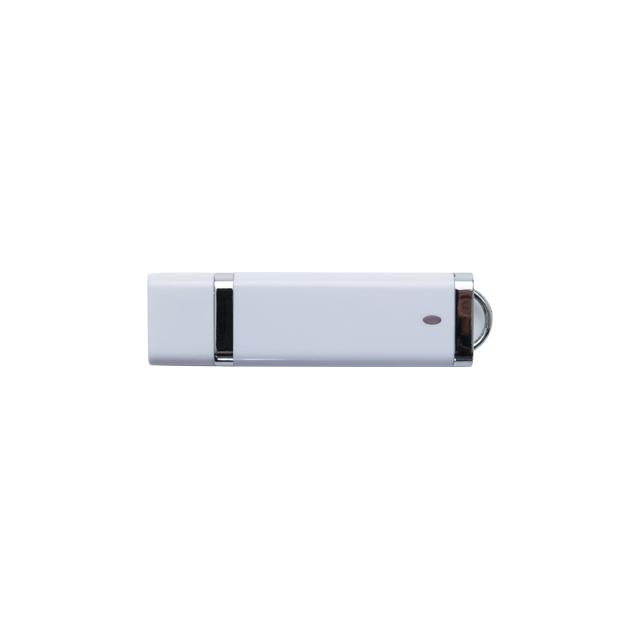 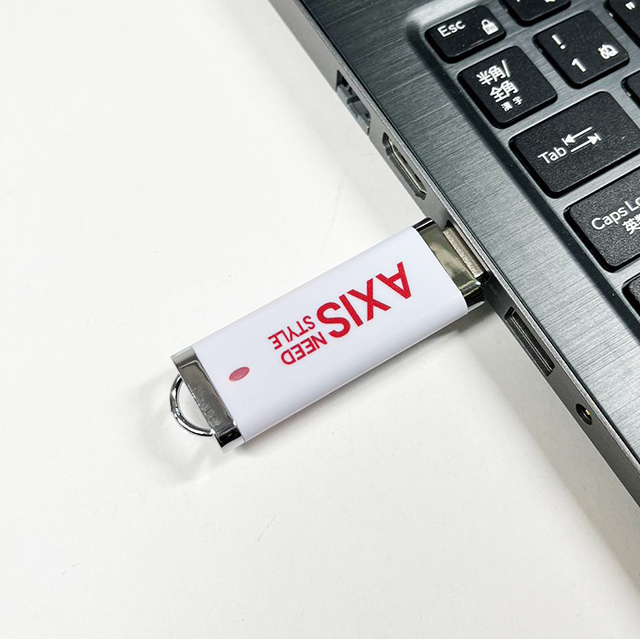 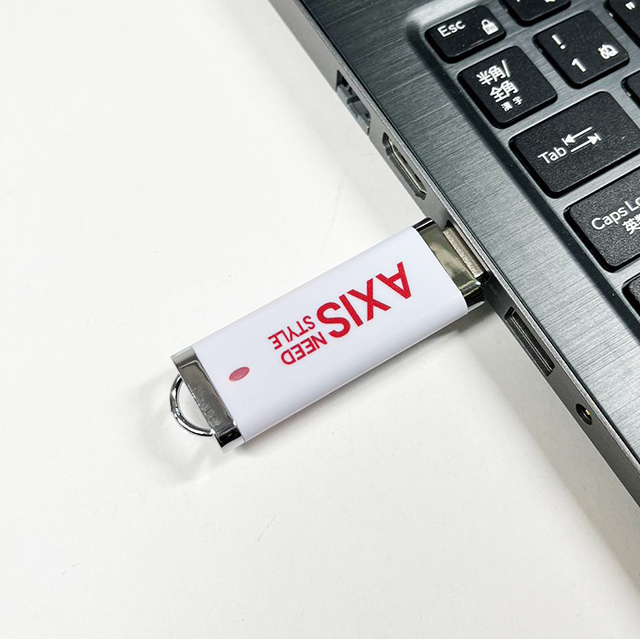 ・印刷
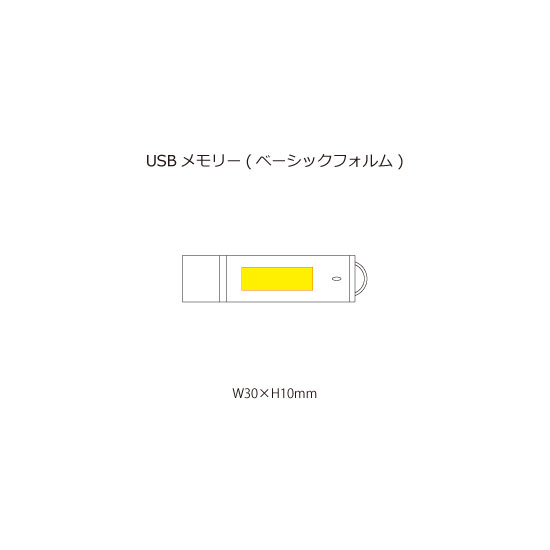 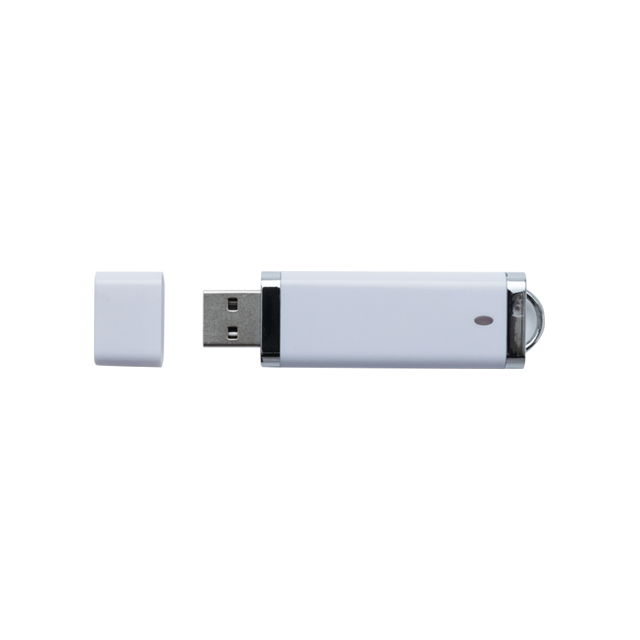 シルク印刷 W30×H10㎜
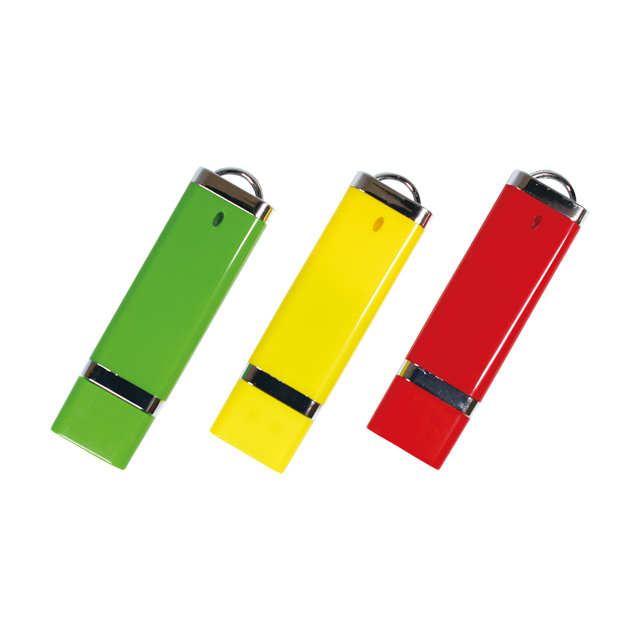 ■商品サイズ:73×19×7㎜

■材質:ABS樹脂他

■容量:2・4・8・16・32GB

■白箱サイズ(入):110×75×19㎜

■備考:100個から受注対応商品/キャップタイプ
■カラー:ブラック・ホワイト・シルバー・レッド・オレンジ・
　　　　　 イエロー・グリーン・ブルー・ネイビー・パープル
本体カラーは10色から
お選びいただけます。